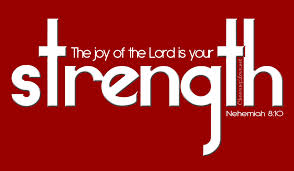 I. Joy comes from God.
II. God’s joy brings strength.
III. God’s joy brings results.
1. Joy brings praise. 
2. Joy brings sacrifices            of joy. 

3. Joy brings expressions             of joy.
4. Joy brings family happiness. 

5. Joy brings the attention of others.
IV. The Joy of God is available.

It was God's gift, but it came by:

1. Hearing God’s                      Word attentively.
2. Worshipping God faithfully.
3. Mourning repentantly over sin.
4. Understanding clearly God’s Word.
5. Obeying God’s Word earnestly.